Markowitz SM, Thomas G, Liu CF, Cheung JW, Ip JE, Lerman BB
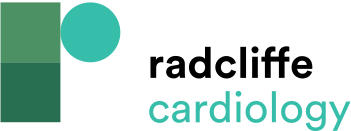 P-morphologies of Focal Atrial Tachycardias
Citation: Arrhythmia & Electrophysiology Review 2019;8(2):131–7.
https://doi.org/10.15420/aer.2019.17.2
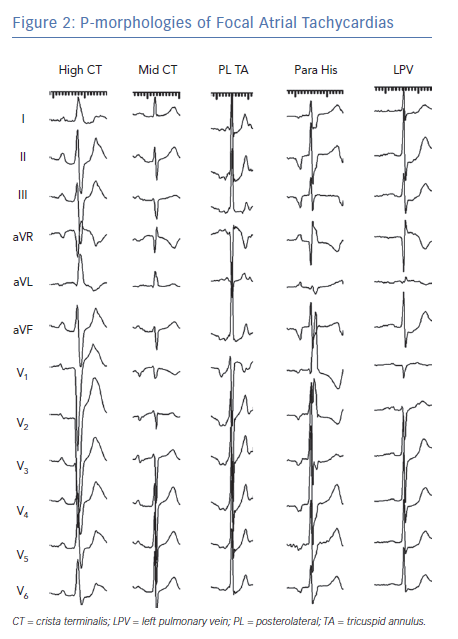